MATH 1311
Section 1.4
Functions given by Words
Popper #2
Use the formula above to calculate the number of bacteria at t = 0.
a. 0		b. 1000		c. 2000		d. 2
Use the formula above the calculate the number of bacteria at t = 2.
a. 2000	b. 4		c. 4000		d. 8000
Use the formula above to calculate the number of bacteria at t = 4.
a. 4000	b. 8000		c. 16000		d. 32000
Does this formula give correct values for the table? a. Yes  b. No
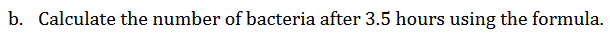 5. Above question:
         a. 3.5	b. 12250		c. 15322		d. 11314
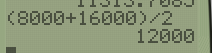 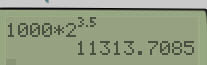 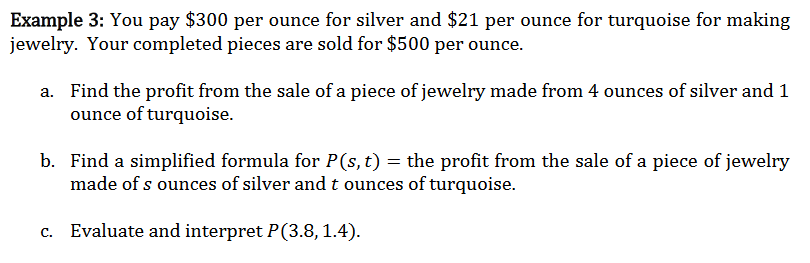 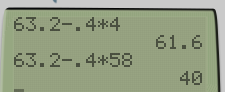 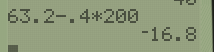 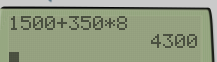 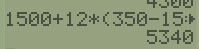 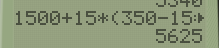 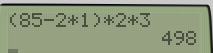 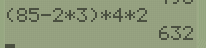 Popper #3
Question 1 (Part a, value): 		a. 3.8	b. 6.75	c. 8.58 	d. 11.25 
Question 2 (Part a, interpretation): 	a. liters of clean water after 3 hours
				b. milligrams of pollutant after 3 hours	
				c. time it takes to reach 3 clean liters of water
				d. time it takes to reach 9 milligrams of pollutant
Question 3 (Part b): a. C(t) = 9 – (.25)t	b. C(t) = 9 - (.25)t	c. C(t) = 9(.75)t	d. C(t) =9(.75)t
Question 4 (Part c)			a. 8.21	b. 2.11 	c. 1.33 	d. 2.47
Direct versus Inverse Proportions:
A function with a direct proportion is defined as the following:

f(x) = c·x

A function with an inverse proportion is defined as the following:

g(x) = c/x

For each of these, the value, c, is referred to as the constant of proportionality.
The distance travelled at a fixed speed is proportional to the time travelled, with a constant of proportion being 65.

Create the function for distance.


If you are travelling for 2 hours, what distance did you travel?